ElasticCollision
Team “Easy science”
Rostov-on-Don
Russia
Purpose of my work
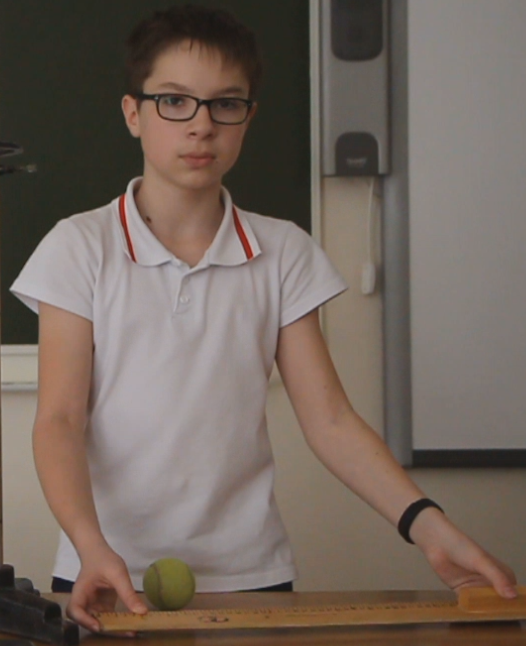 The purpose of my work is to determine the time of elastic collision of the ball with the surface.
Description
The time of collision is the time of contact of hitting objects, time interaction of bodies is the time within which there is a transformation of kinetic energy into potential deformation energy and backwards.
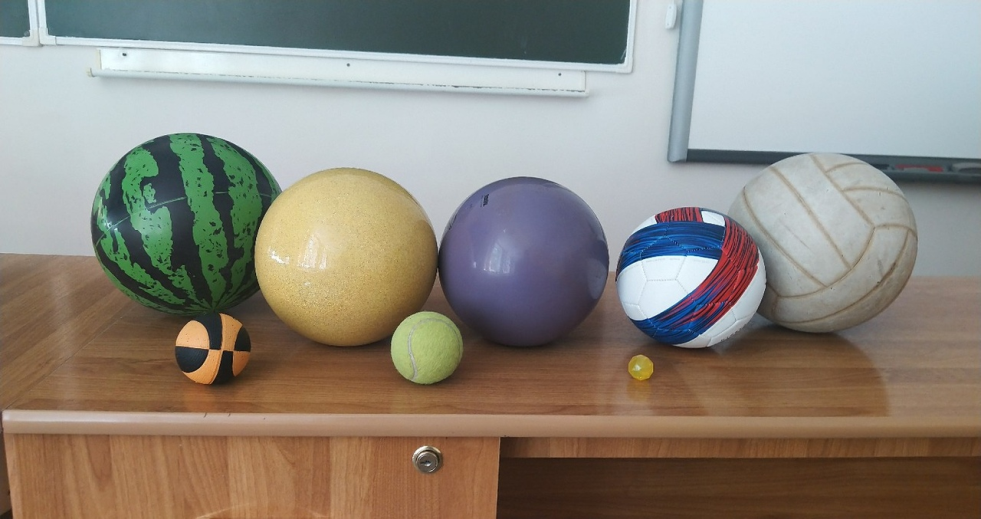 Formula for calculating the time of elastic collision
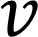 Measurements
1 Experiment (tennis ball)
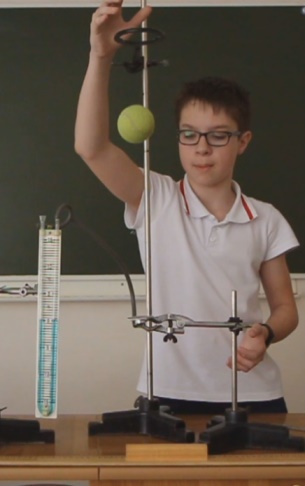 Measurements
2 Experiment (bouncer)
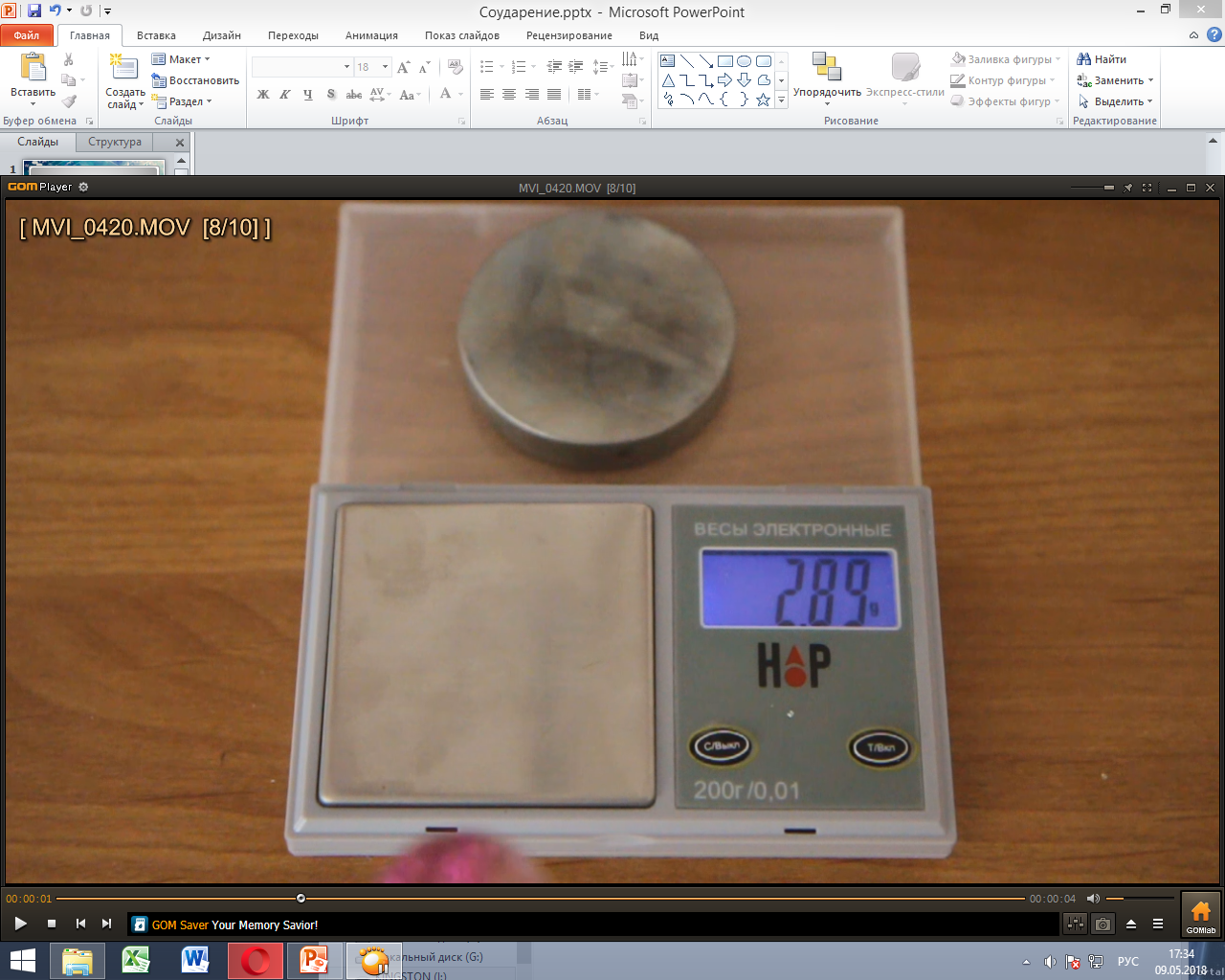 3 Experiment
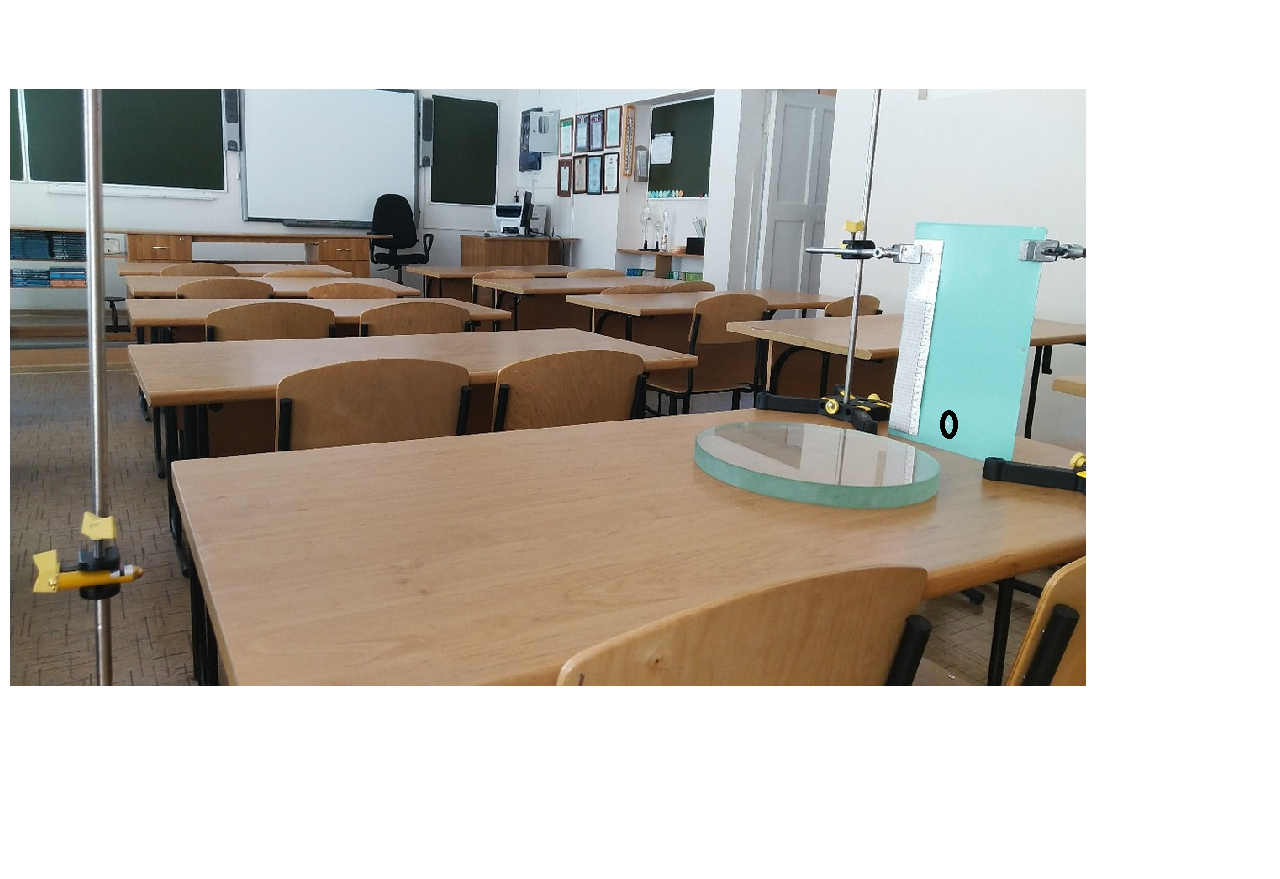 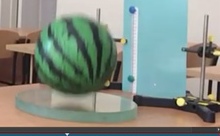 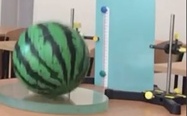 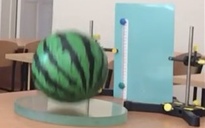 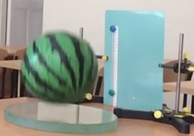 Conclusion
In the course of this work, it was proved that the collision of the ball with the surface is not instantaneous. The contact lasts a very short period of time.
	The time of impact of three bodies with three surfaces was experimentally obtained.
Links
https://studfiles.net/preview/883095/page:2/
http://www.its-physics.org/uprugie-i-neuprugie-soudareniya
Thanks for a watching
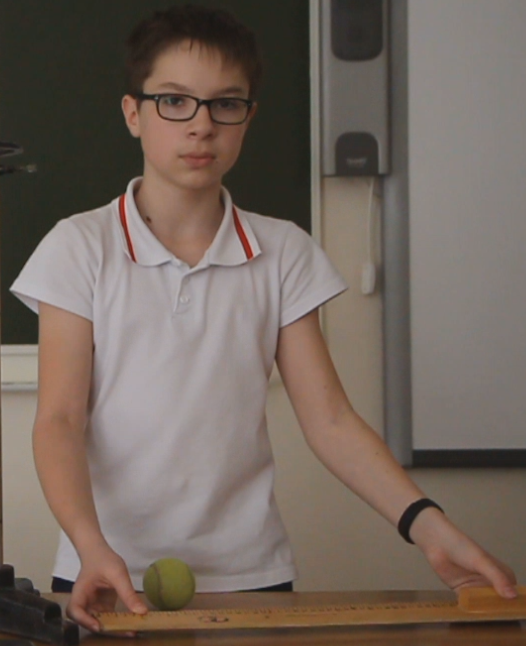 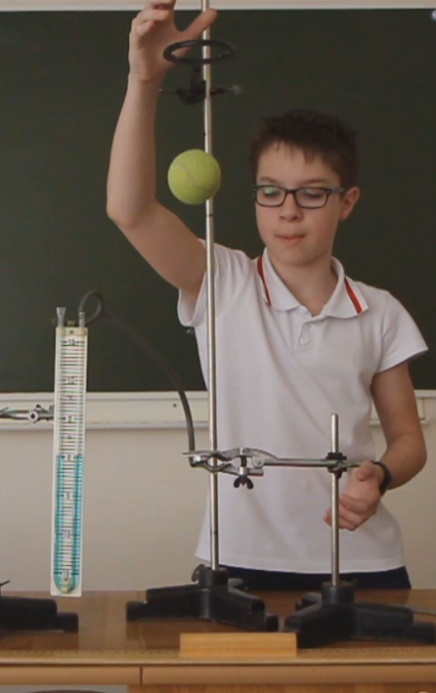 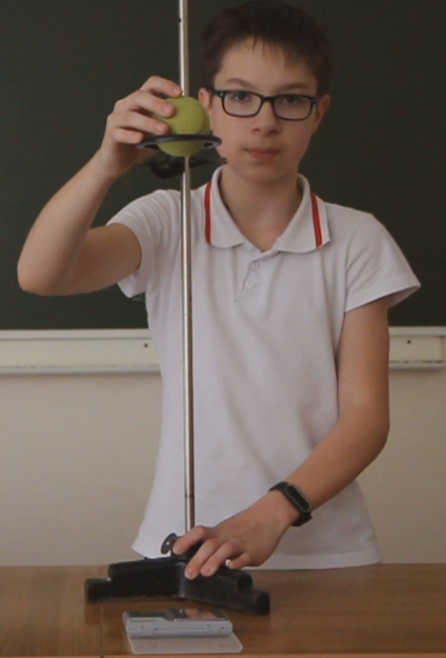